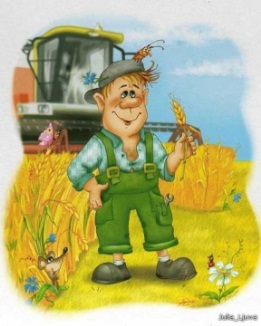 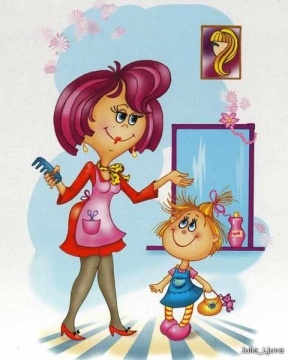 Угадай          профессию
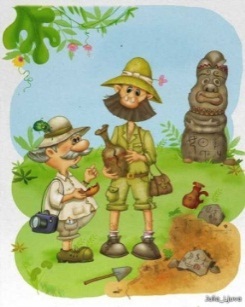 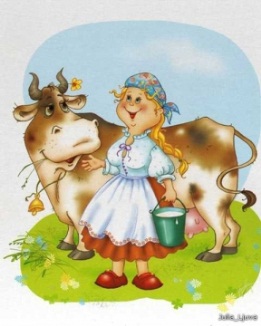 Электронная интерактивная дидактическая мультимедийная игра,
направленная на формирование гендерной принадлежности мальчиков и девочек.
Возрастная группа : 5-6 лет.

                                                                Составила: воспитатель МБДОУ №174 Королькова Н.В.
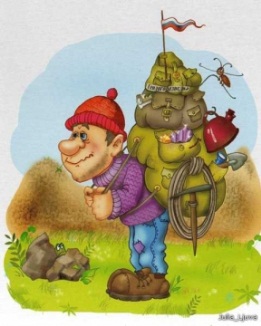 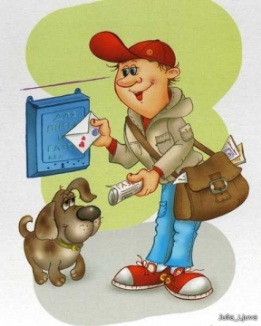 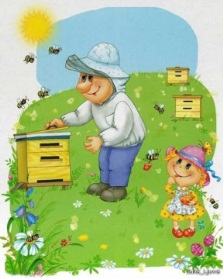 Цель: формирование знания о  гендерной составляющей
профессий.

Задачи: 
1.Закреплять знания детей о профессиях.

2.Приобщение детей к элементарным общепринятым нормам и правилам взаимоотношения со сверстниками и взрослыми.

Оборудование: 
карточки с изображением мужских и женских профессий.
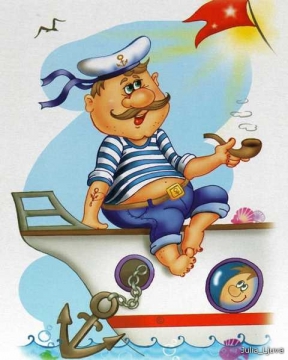 Кто плывет на корабле
К неизведанной земле?
Весельчак он и добряк
Как зовут его?...
( Моряк)
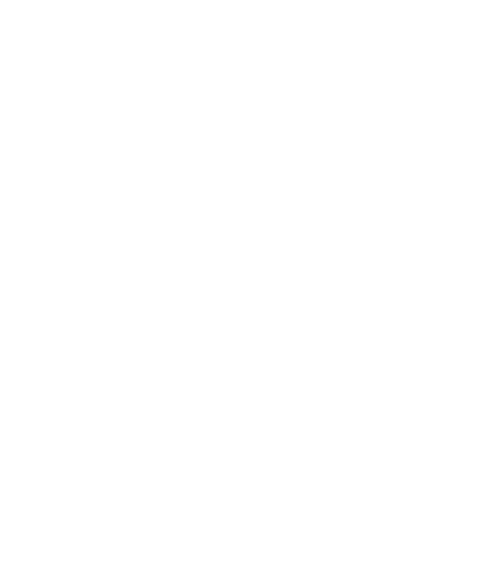 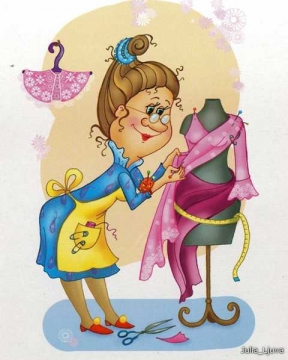 Мастерица на все руки
Нам сошьет пиджак и брюки.
Не закройщик,
Не ткачиха
Кто она, скажи?...
(Портниха)
Кто пропишет витамины?
Кто излечит от ангины?
На прививках ты не плач-
Как лечиться, знает… 
( Врач)
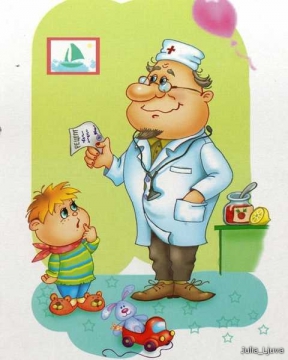 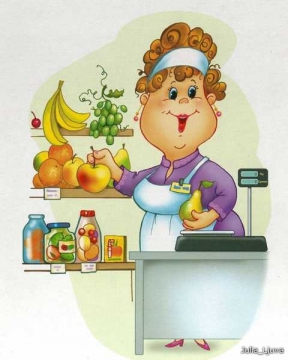 На витрине все  продукты:
Овощи, орехи, фрукты.
Помидор и огурец
Предлагает…
( Продавец)
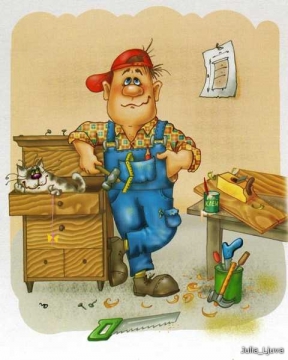 Мастер он весьма хороший,
Сделал шкаф нам для прихожей.
Он не плотник, не маляр.
Мебель делает…
(Столяр)
Громко прозвенел звонок,
В классе начался урок.
Знает школьник и родитель-
Проведет урок…
( Учитель)
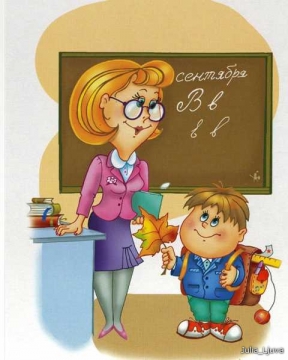 Кто движеньем управляет?
Кто машины пропускает?
На широкой мостовой
Машет жезлом…
( Постовой)
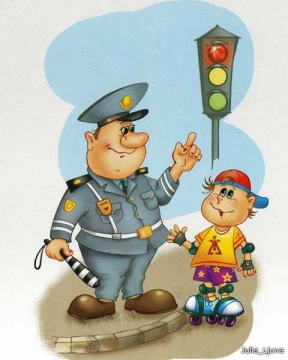 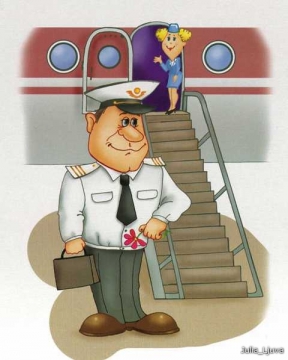 Наяву, а не во сне
Он летает в вышине.
Водит в небе самолет.
Кто же он, скажи?...
( Пилот)
Молодцы!